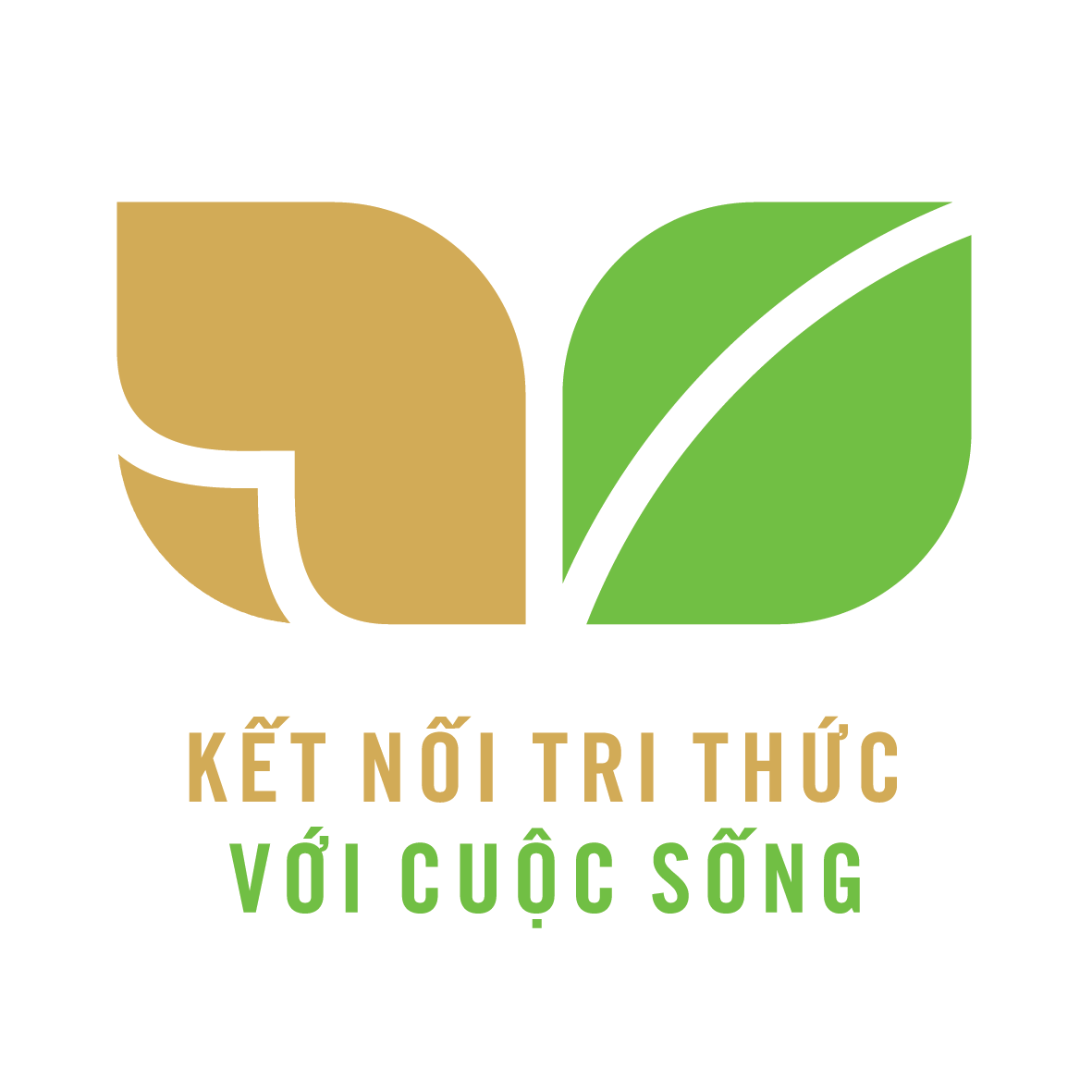 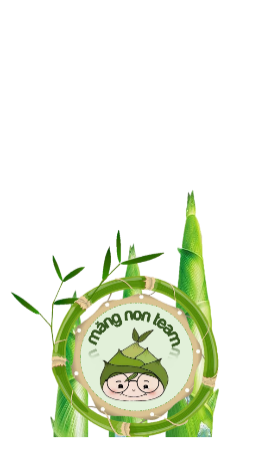 Viết
CÁI TRỐNG TRƯỜNG EM
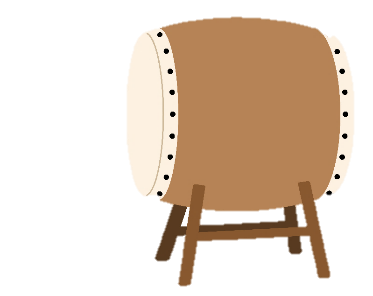 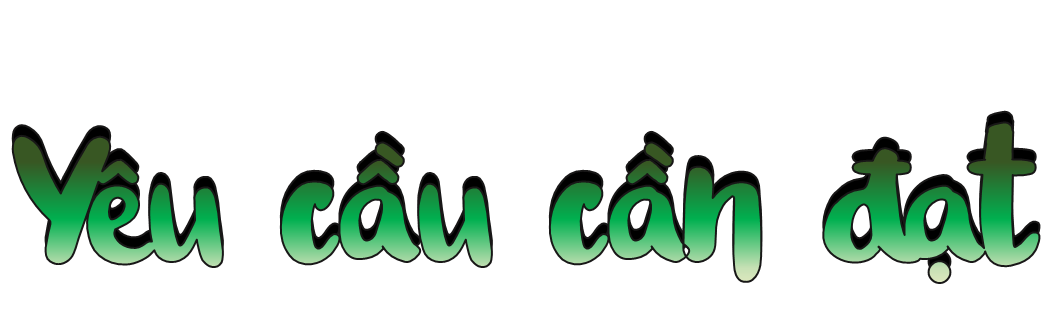 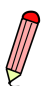 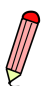 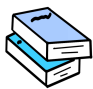 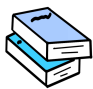 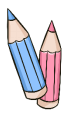 Viết đúng đoạn chính tả theo yêu cầu.
Làm đúng các bài tập chính tả.
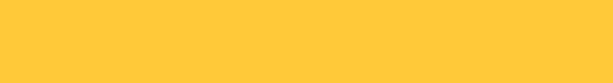 Biết quan sát và viết đúng các nét chữ, trình bày đẹp bài chính tả.
 HS có ý thức chăm chỉ học tập.
KHỞI ĐỘNG
1.
Cái trống trường em
Nghe – viết
Cái trống trường em
Mùa hè cũng nghỉ
Suốt ba tháng liền
Trống nằm ngẫm nghĩ.
Cái trống lặng im
Nghiêng đầu trên giá
Chắc thấy chúng em
Nó mừng vui quá!

Kìa trống đang gọi
Tùng! Tùng! Tùng! Tùng...
(Thanh Hào)
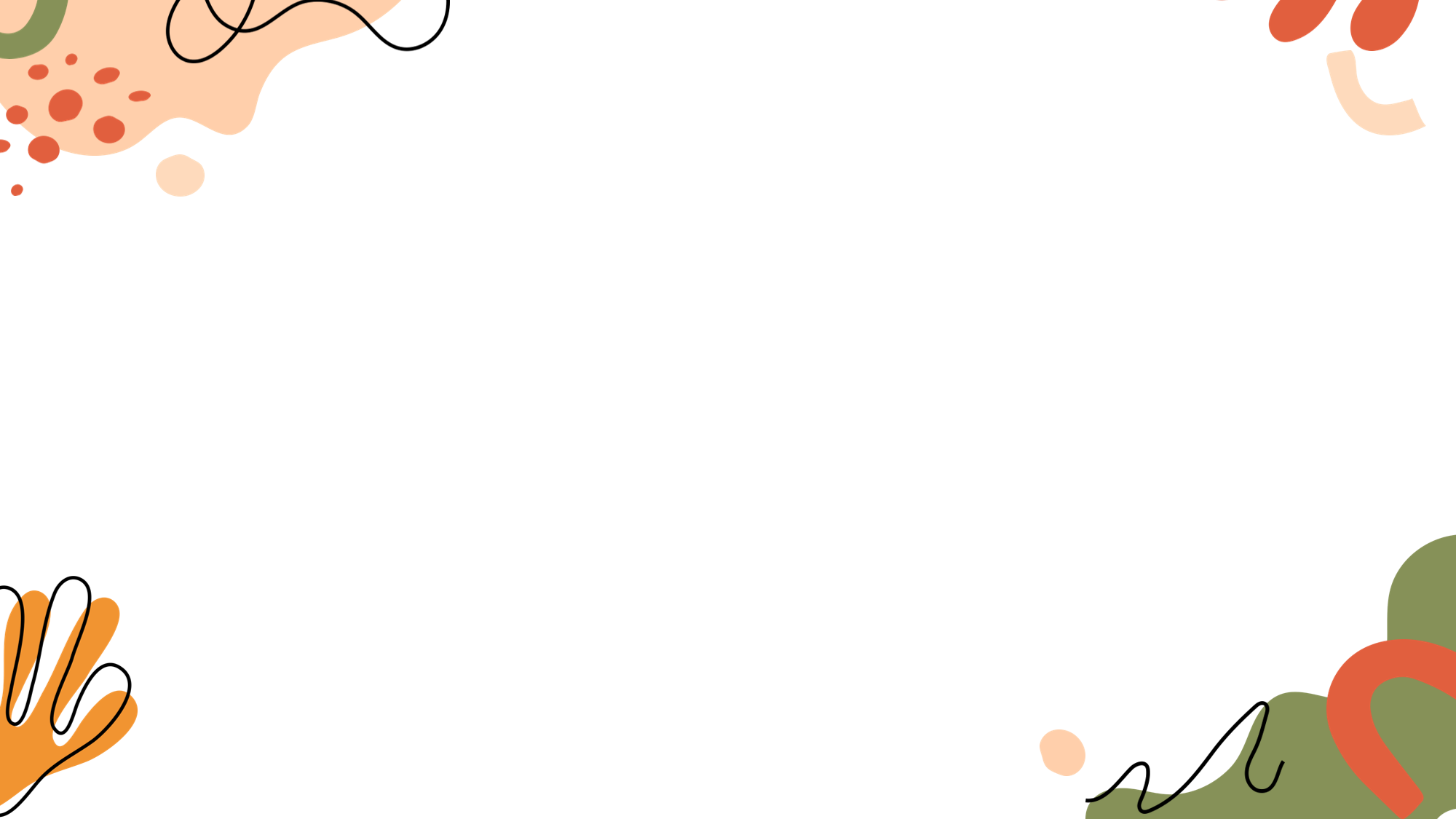 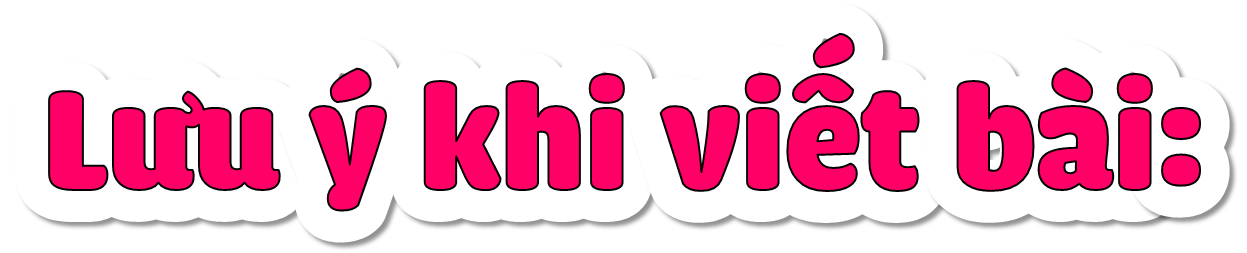 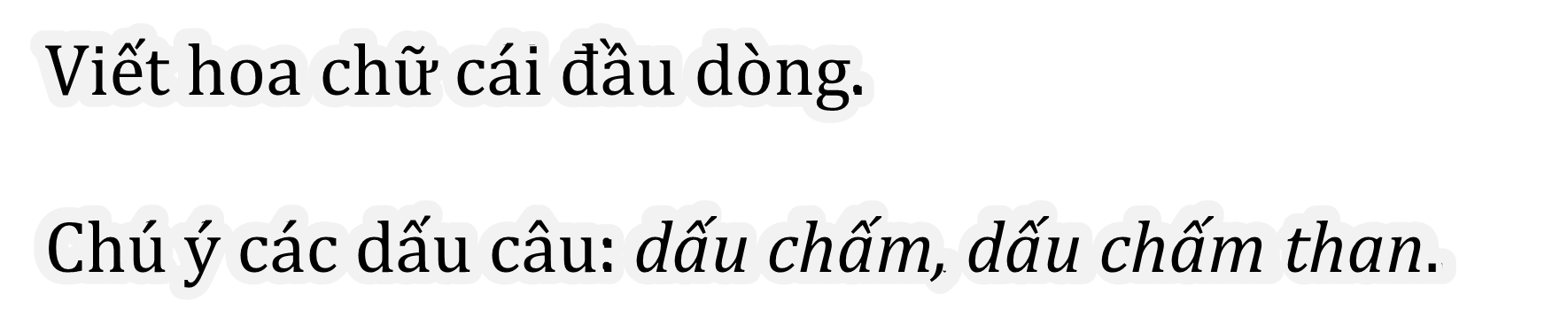 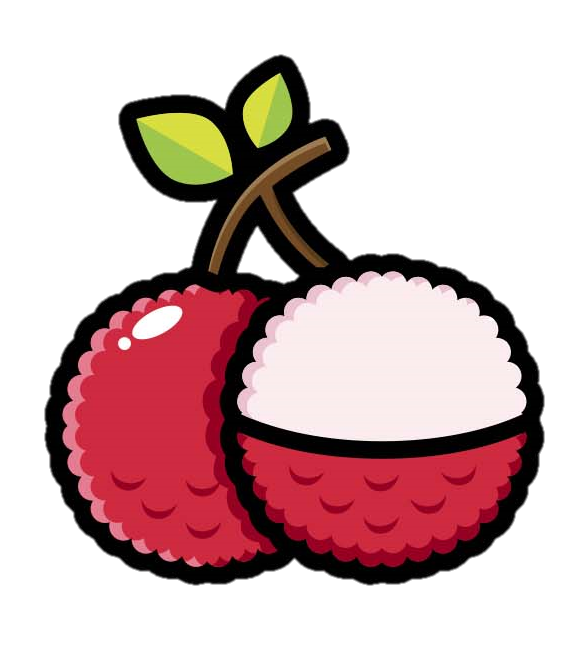 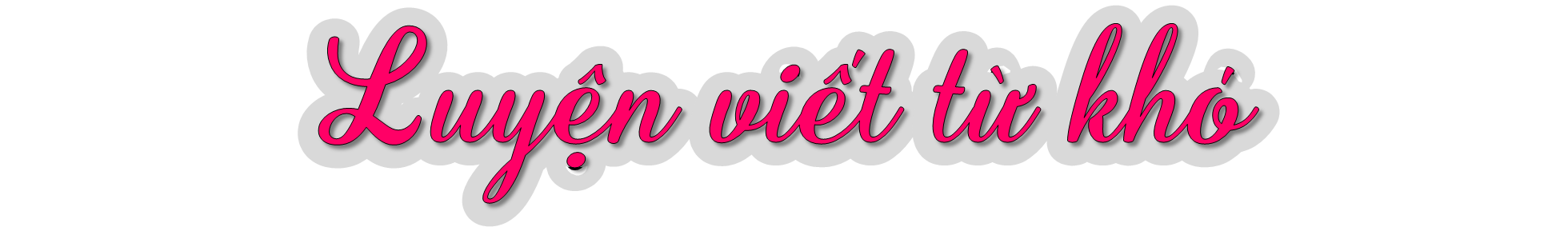 ngẫm nghĩ
ngẫm nghĩ
nghiêng
iêng
lặng im
lặng im
trống
trống
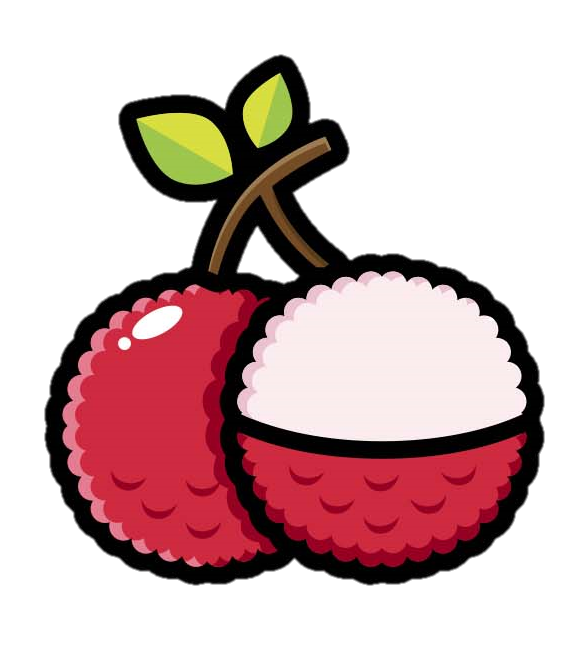 Viết bài
Bài tập chính tả
2.
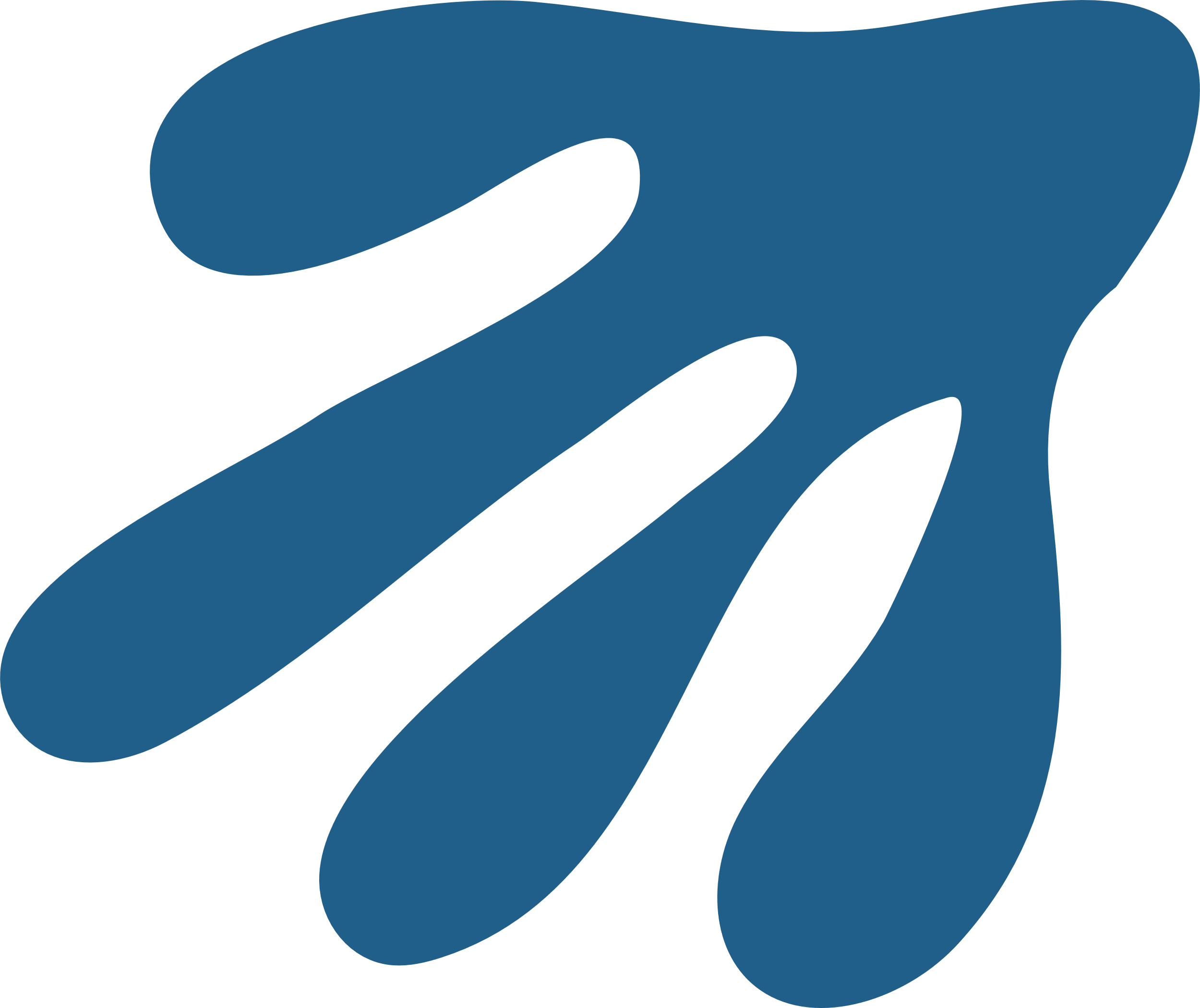 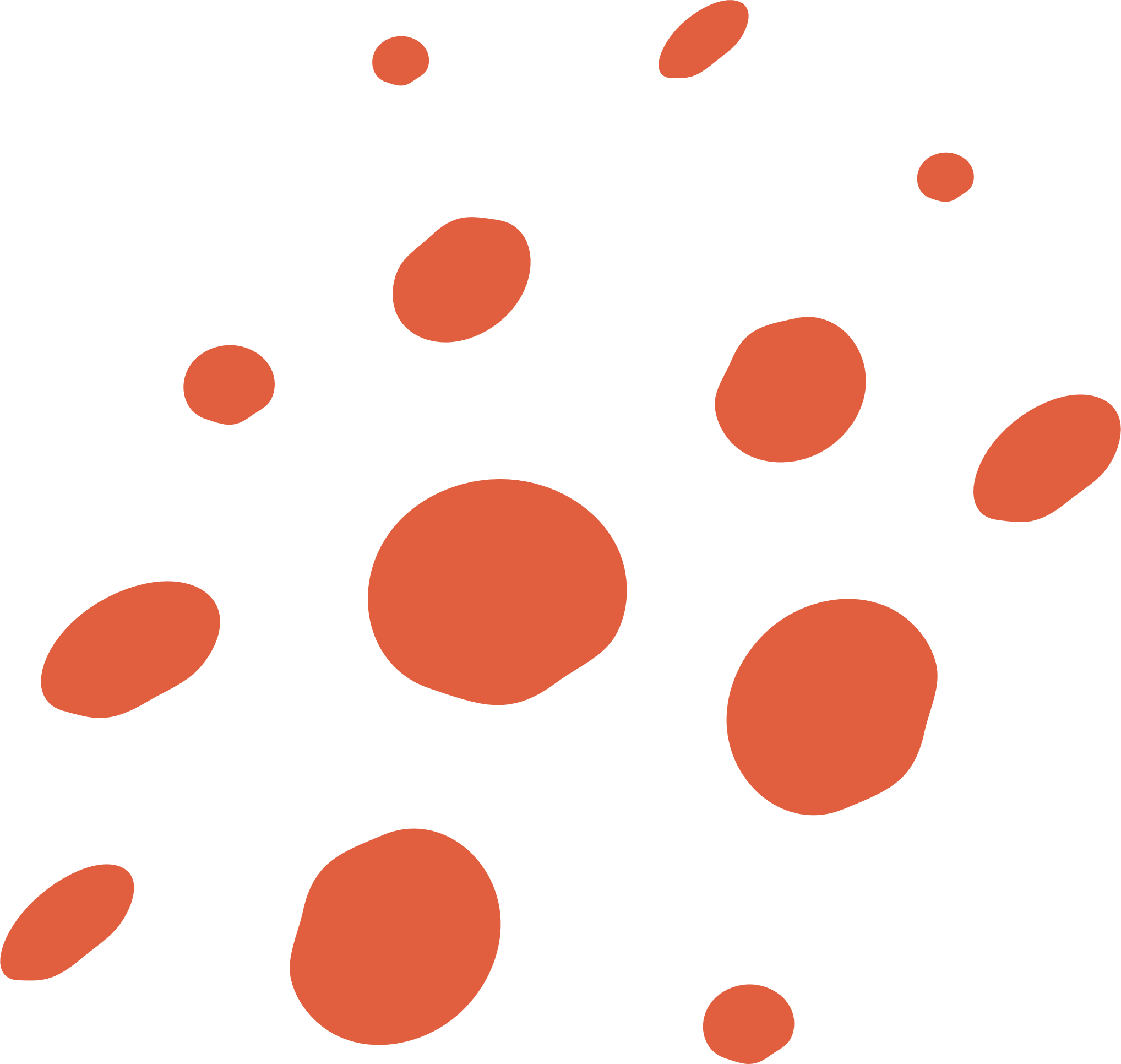 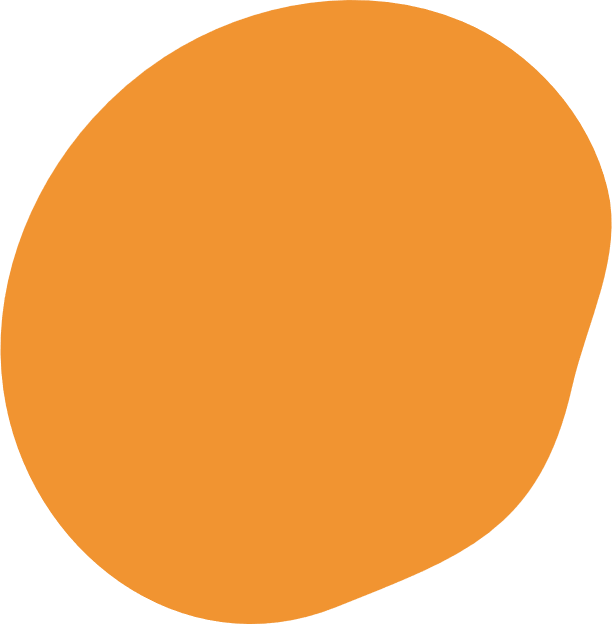 Dựa vào tranh, viết từ ngữ có tiếng bắt đầu bằng g hoặc gh
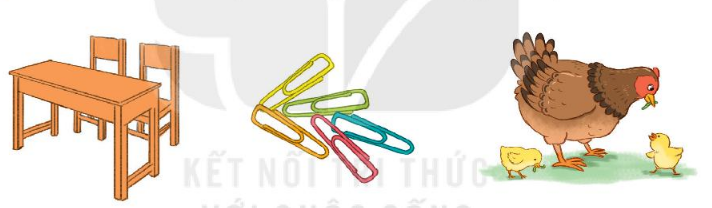 Gà mẹ, gà con
Cái ghế
Kẹp ghim
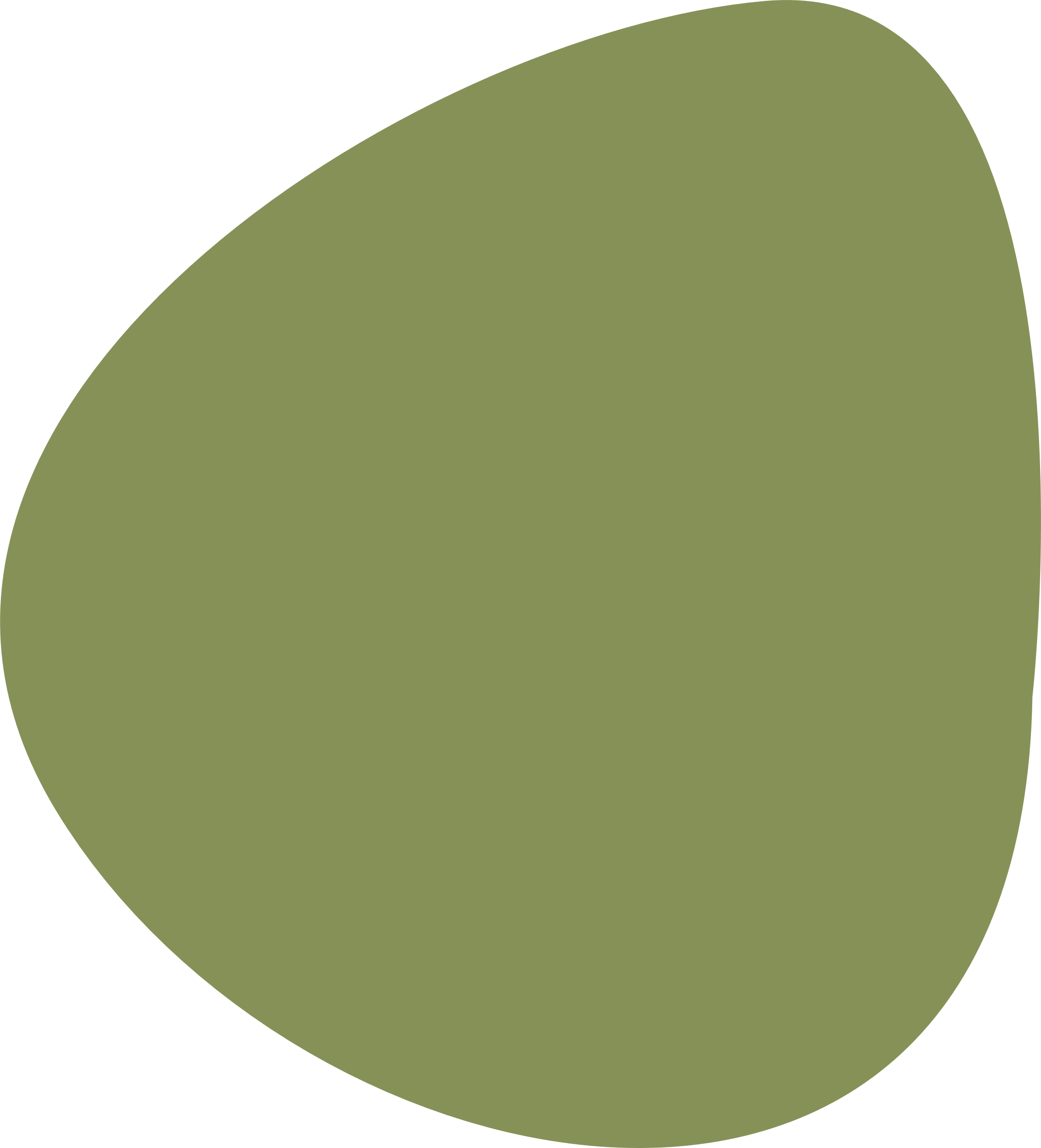 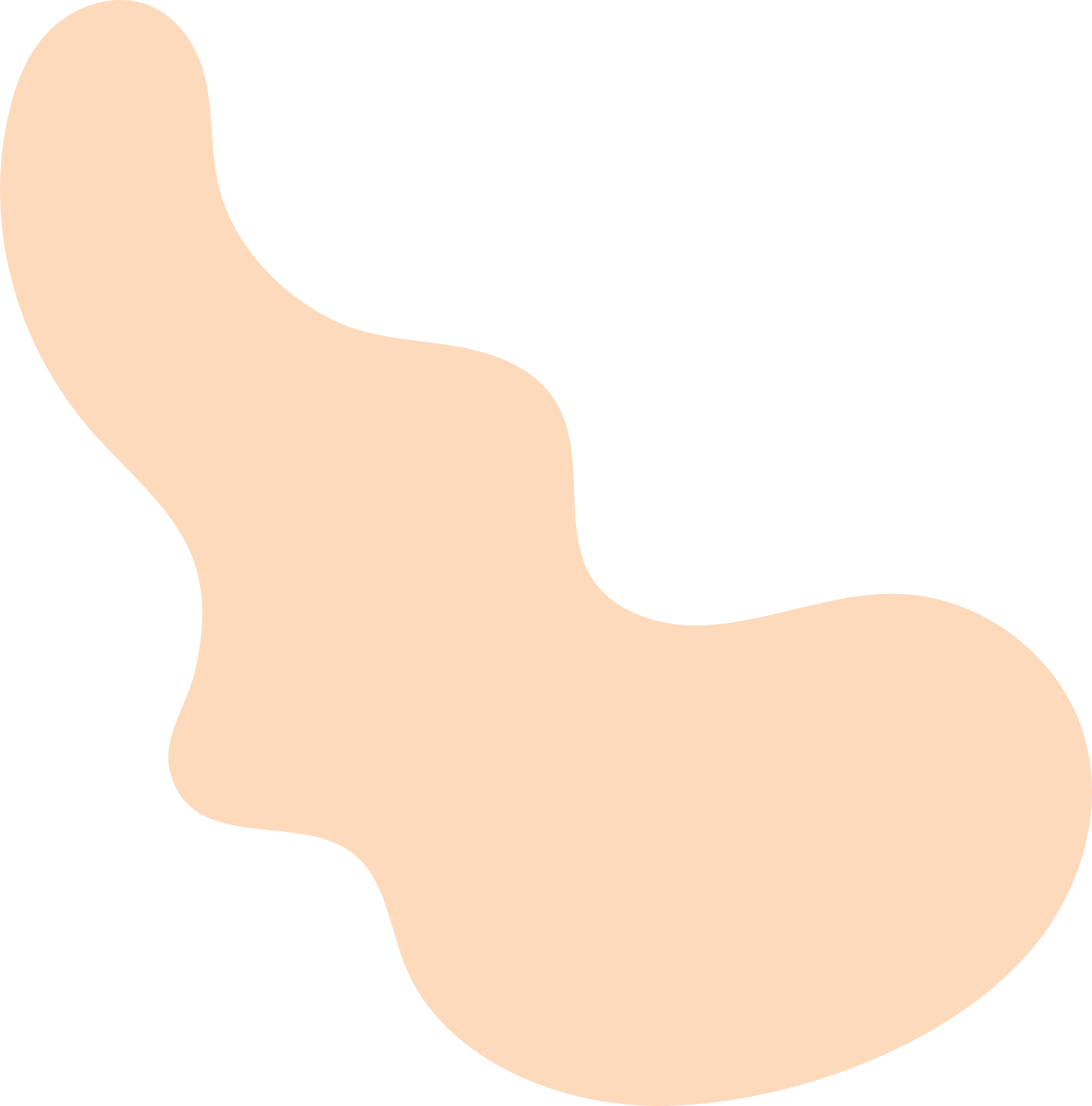 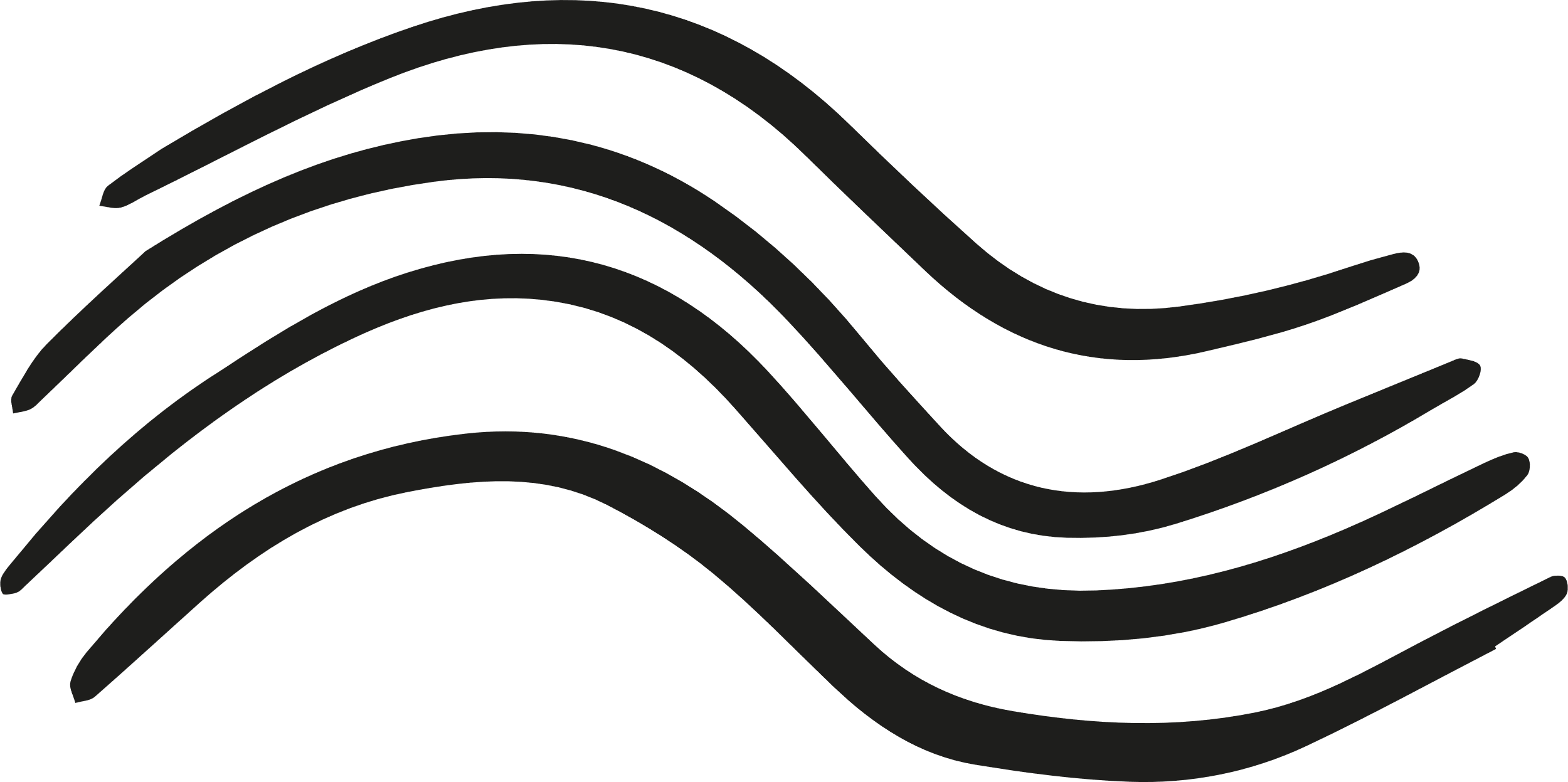 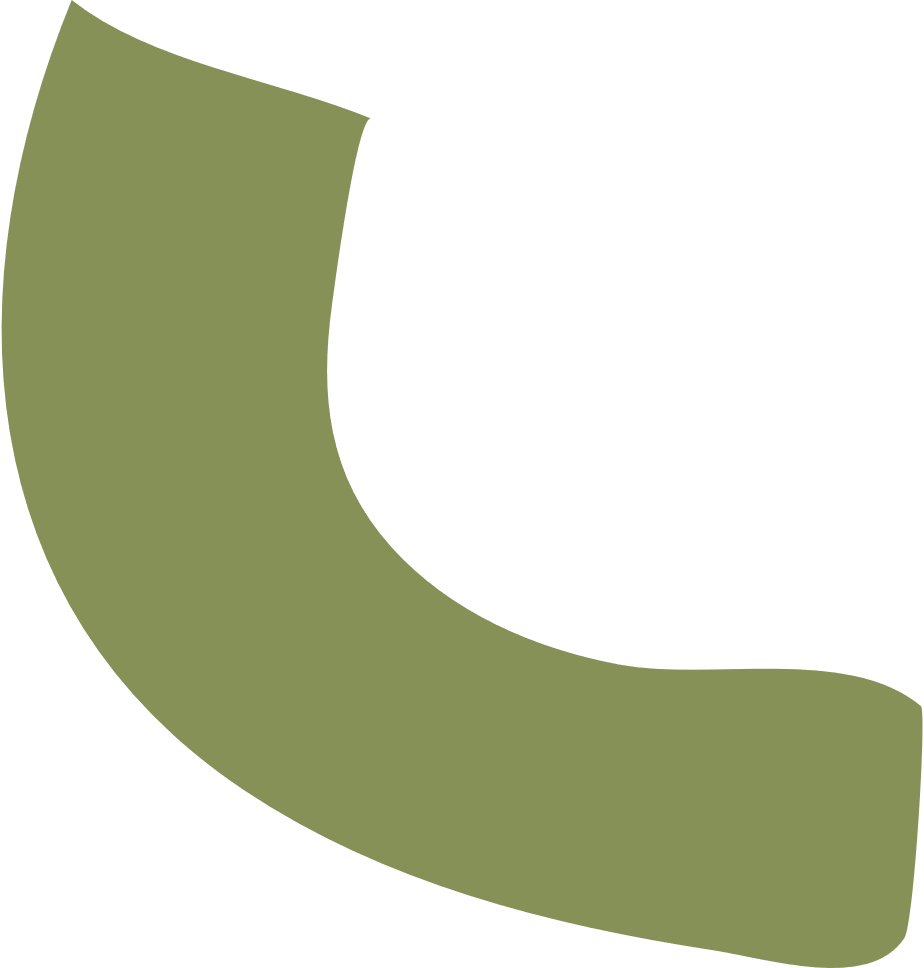 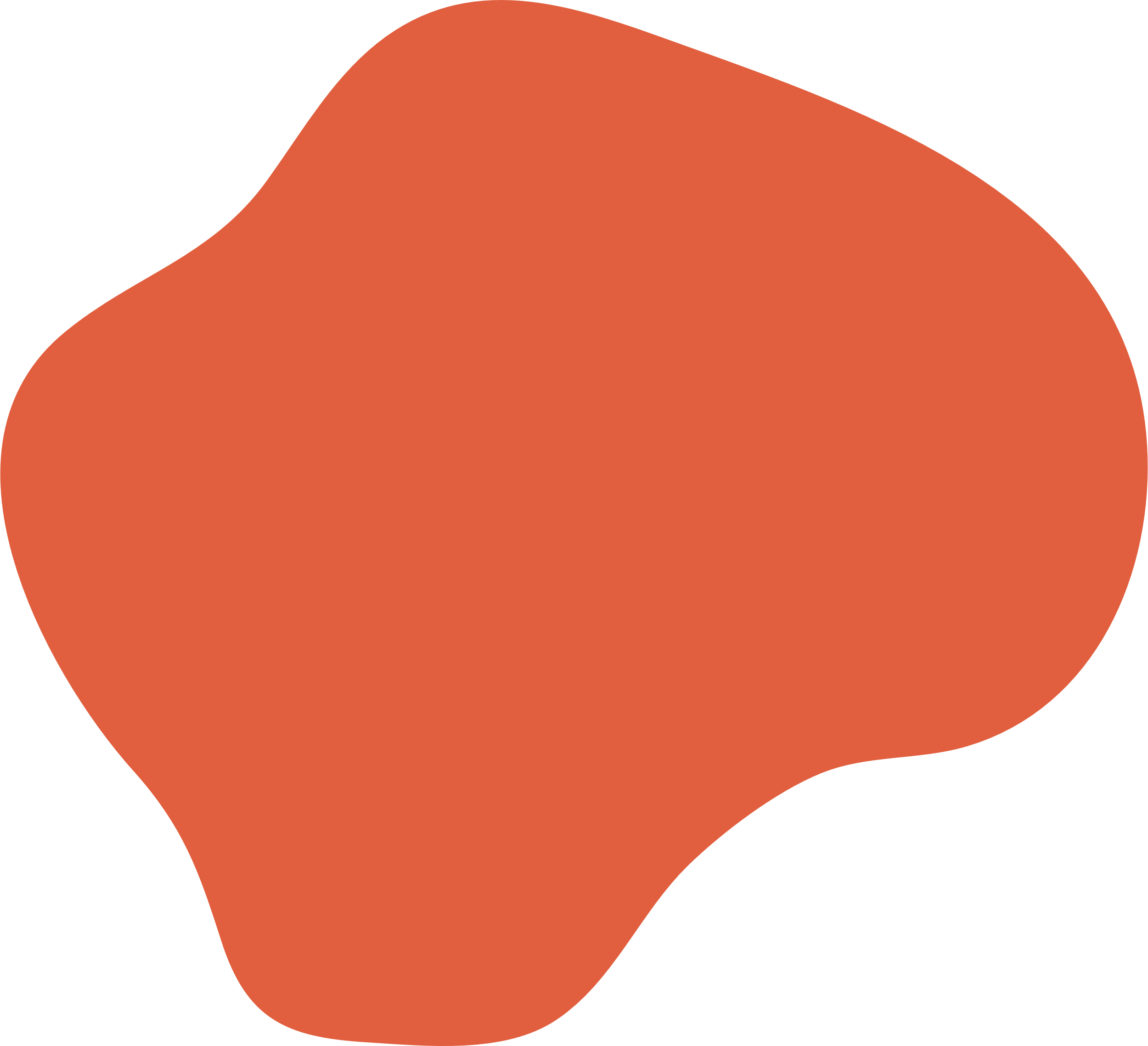 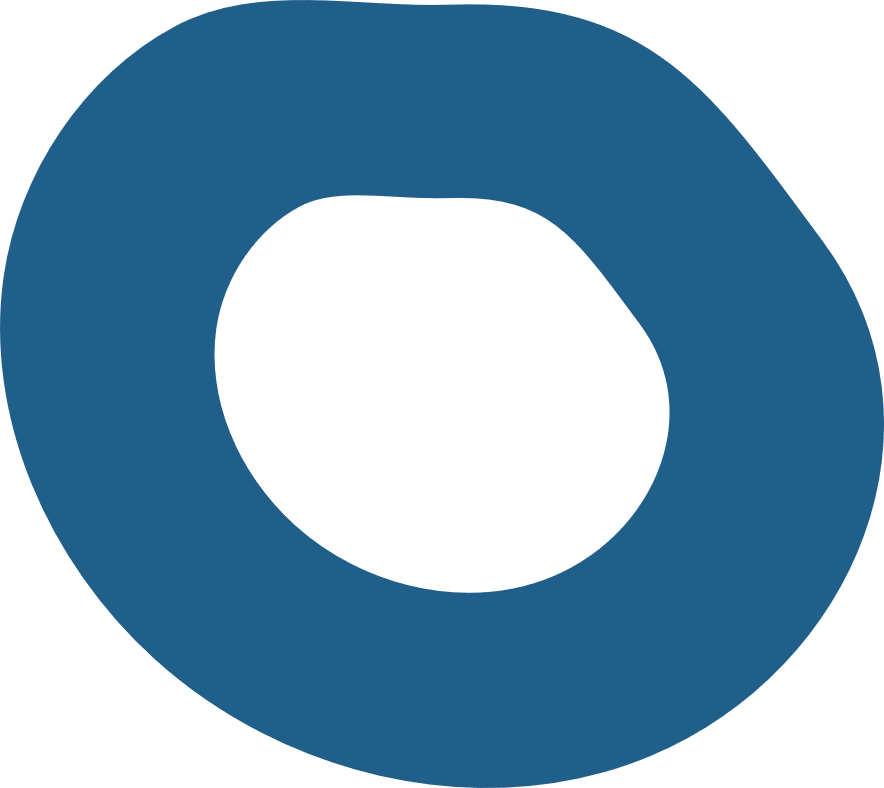 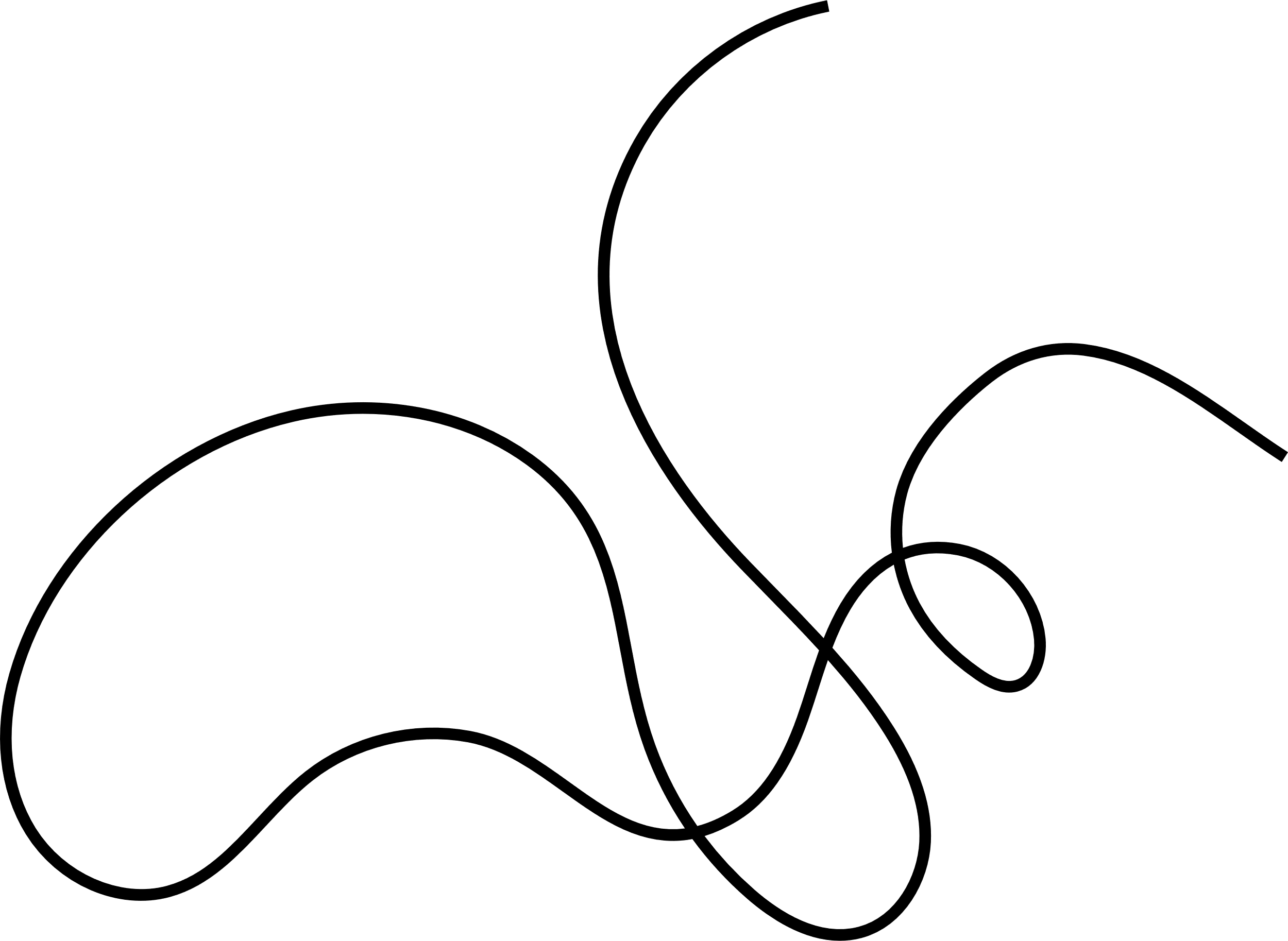 3.
Chọn a hoặc b
a. Chọn x hoặc s thay cho ô vuông
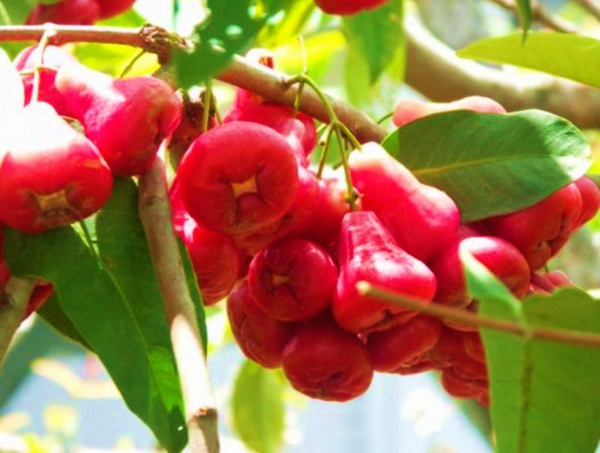 Giữa đám lá mượt xanh
Treo từng chùm chuông nhỏ
Trắng xanh và hồng đỏ
Bừng sáng cả vườn quê.
Là quả mận (quả roi)
(Là quả gì?)
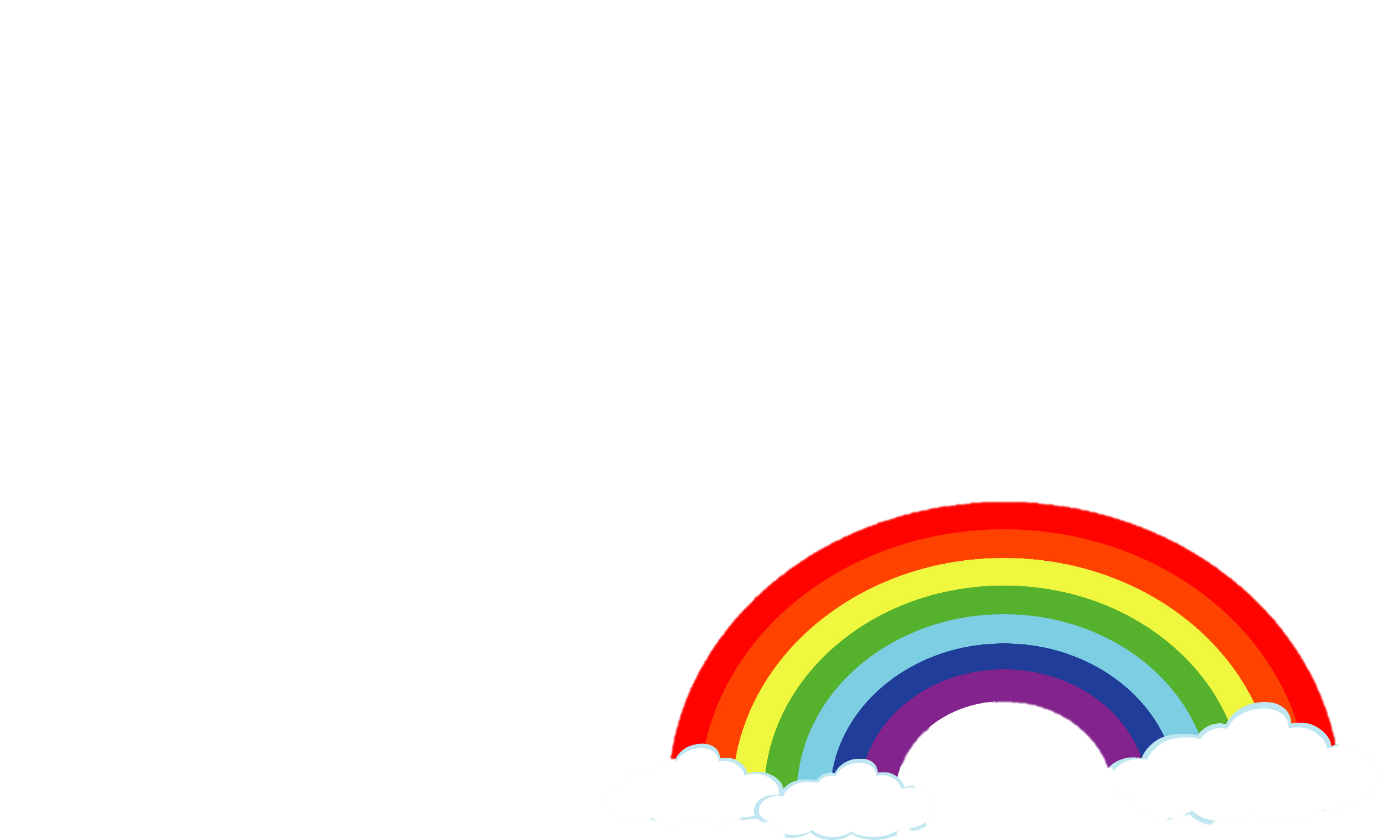 Cầu gì không bắc ngang  sông
Không trèo qua  suối mà chồng lên mây.
(Là gì?)
Là cầu vồng
Chọn dấu hỏi hay dấu ngã 
cho chỗ in đậm.
3.
Môi khi người đi
Mắt buồn ngủ miết
Người về mắt vui
Thức không biết mệt.
Mỗi
Mắt cua ngôi nhà 
Là nhưng ô cưa
Hai cánh khép mong
Như hai hàng mi
của
cửa
mỏng
(Theo Đặng Vương Hưng)
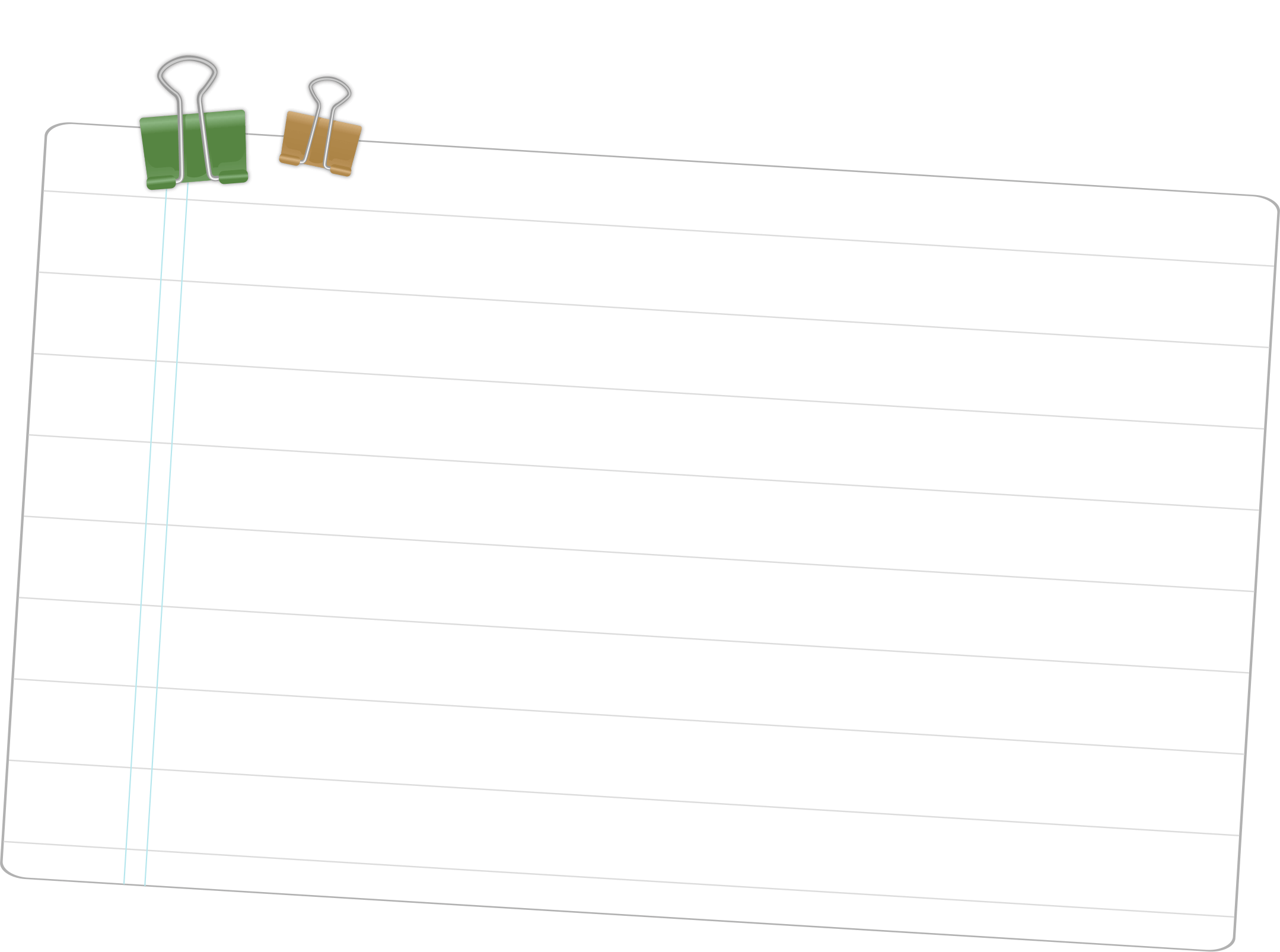 Dặn dò:
Hoàn thành BT vận dụng.
Viết lại từ chính tả viết sai.
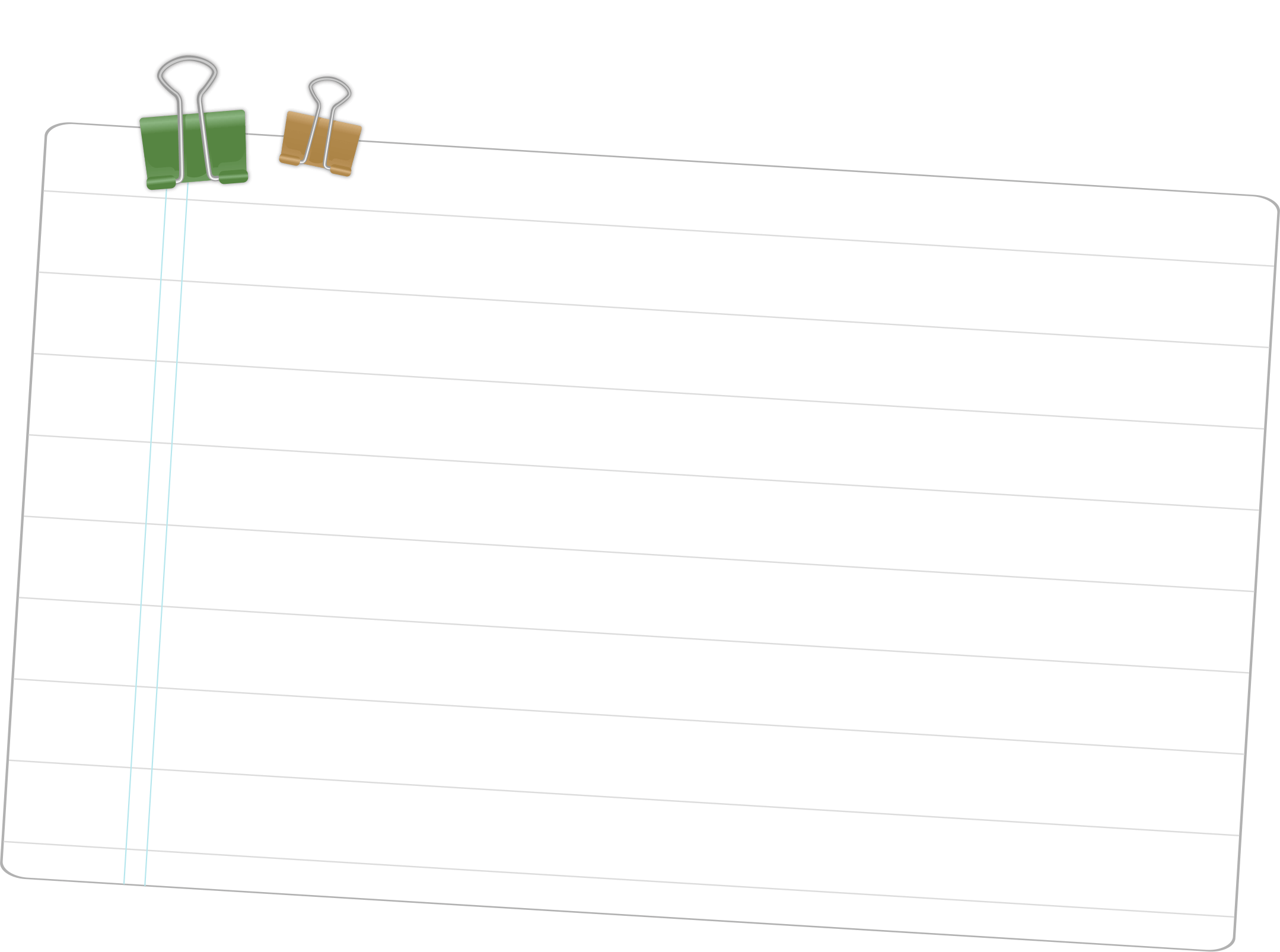 Cảm ơn quý thầy cô và các em học sinh!
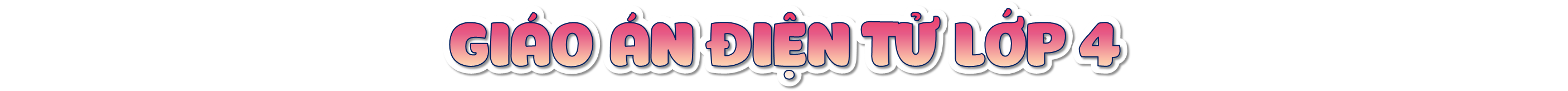 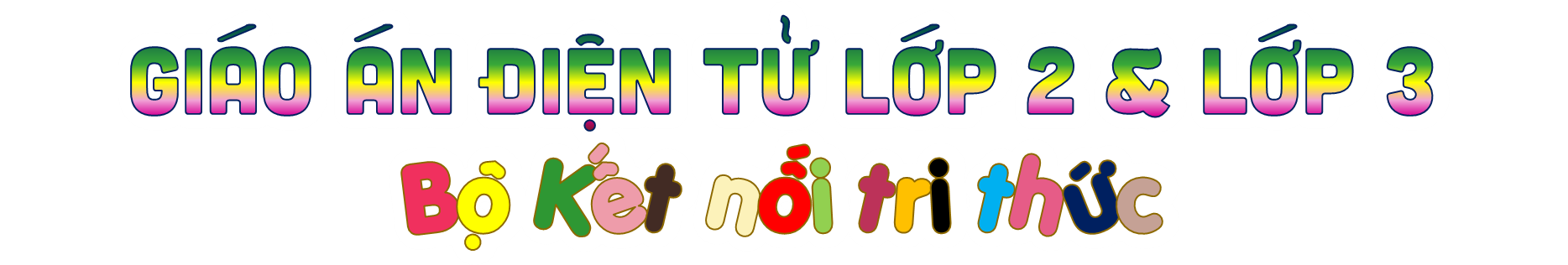 Soạn bài giảng yêu cầu các khối lớp
Thiết kế bài giảng E – Learning
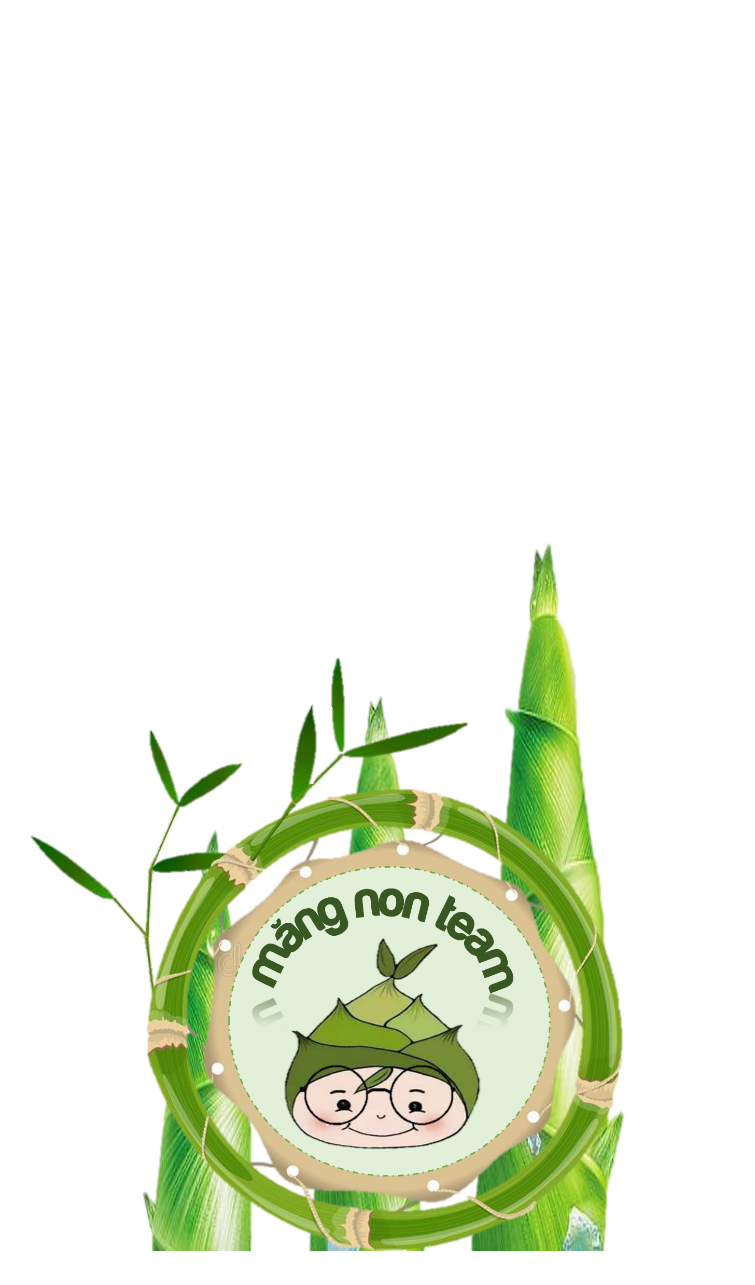 MĂNG NON – TÀI LIỆU TIỂU HỌC 
Mời truy cập: MĂNG NON- TÀI LIỆU TIỂU HỌC | Facebook
ZALO : 0382348780 - 0984848929